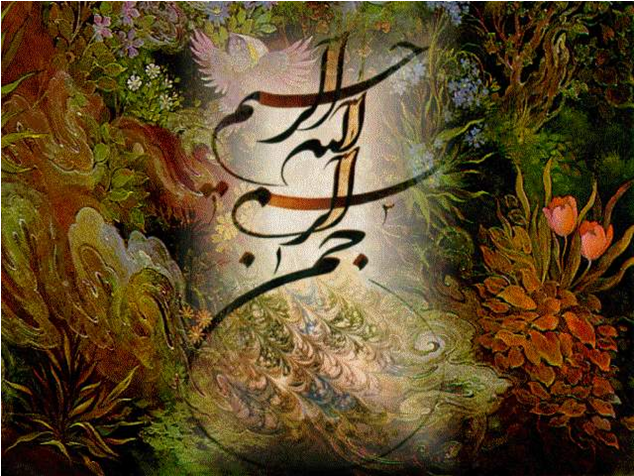 آشنايي با قناتدانش آموز الينا خلديدبستان دخترانه  سماكلاس سوممعلم : خانم حيدري
تعريف قنات
كانالهاي زير زميني كنده شده توسط انسان كه جهت جمع آوري آب شيرين وانتقال آن به سطح زمين براي مصرف كشاورزي ، دامها ،و آب خوردن  درست شده است را در ايران قنات مي گويند
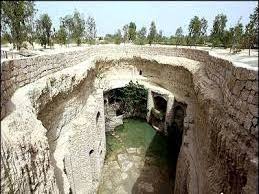 تاريخچه قنات در ايران
بسياري از دانشمندان تاريخ سا خت قنات در ايران را دوره پادشاهان هخامنشي  در 2500 سال پيش  مي دانند  آنها مي گويند ساخت قنات ابتدا در ايران انجام شده وسپس  توسط ايرانيان به كشورهاي ديگر برده شده است
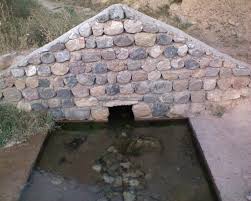 مهمترين قنات هامهمترين قنات ها كه خيلي قديمي هستند در كشورهاي ايران ،افغانستان وتاجيكستان وجود دارند در حال حاضر در 34 كشور جهان قنات وجود دارد مهمترين قنات هاي ايران  در استان هاي فارس ، مركزي ، يزد ،كرمان وخراسان هستندقنات قصبه يكي از معروفترين قناتهاي كشور در استان خراسان جنوبي مي باشد
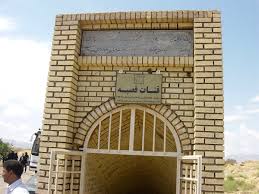 سابقه ساخت قنات
در كتابهاي تاريخي گفته شده كه  ساخت قنات توسط ايرانيان اختراع شده وهزاران سال سابقه دارد و هنوز هم از اين روش براي بدست آوردن آب استفاده مي شود
مشخصات قناتقنات تشكيل شده ازيك دهانه كه روباز است ويك تونل زير زميني وچندين چاه عمودي كه تونل زير زميني را در فاصله هاي مشخص با سطح زمين  مرتبط مي سازد ازچاهها كه به آنها  ميله هم مي گويند براي خارج كردن خاك از تونل  ، تهويه هوا ،تعميرقنات وبازديد قنات استفاده مي شود آب ازدهانه قنات بيرون مي آيد و انتهاي قنات چاه مادر قرار دارد طول يك قنات در ميزان آب قنات موثر است و بستگي به شيب زمين وعمق چاه مادر دارد
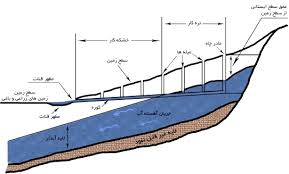 در زمين هاي هموار ونواحي كه آب زيرزميني شيب كافي ندارد و يا زمين خيلي سست وماسه اي مي باشد نمي توان قنات درست كردآب قنات به طور هميشگي جريان دارد وقابل كنترل نيست
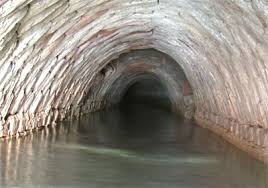 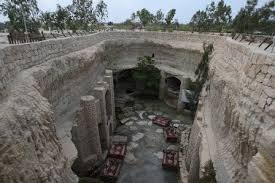 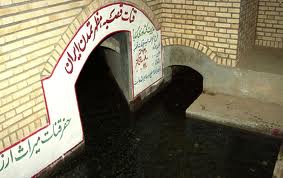 پيامبر اسلام حضرت محمد(ص) فرمود :بهترين نوشيدني در دنيا وآخرت آب استپايان
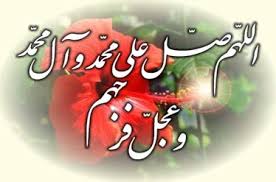